Herzlich Willkommen
 		an der Grundschule Petershausen!
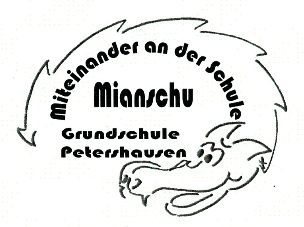 www.grundschule-petershausen.de
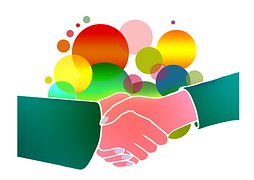 Begrüßung: Frau Neubert (Konrektorin) und Frau Wolff (Rektorin); Förderverein, Elternbeirat, Frau Ritter (Busbeauftragte); Frau Richter, Frau Gonnert;
Zweckverband/Fokus Jugend: Frau Rieger, Frau Hasa; JAS: Frau Elshani;
„Der Ernst des Lebens“ (Buch) – Frau Neubert
Bus-Training: Infos→ Montag, 15.09. vormittags
Förderverein: Infos;
Elternbeirat: Aufgaben des Elternbeirats; Kontaktaufnahme; Neuwahl im Herbst;
Allgemeine Informationen und Fragen; JAS;
Stundentafel der Grundschule (1.Klasse):  24 Schulstunden: Deutsch= Lesen + Schreiben, Mathematik, HSU, Kunst, Musik, Sport, Religion/Ethik, Werken und Gestalten, Förderung (für ganze Klasse); Ganztag anders – Infos später; Klassenlehrkraft + Fachlehrkräfte;
Unterrichtszeiten: 8.15 Uhr bis 11.25/12.30/13.15 Uhr; ab 7.30 Uhr Morgenbetreuung nach Anmeldung möglich (Anmeldeformular folgt); Ganztag andere Zeiten; 
Klassenbildung: Kriterien; Klassenlisten hängen in der Aula in der letzten Ferienwoche am Donnerstag, 11.09. von 8.30 – 12.00 Uhr aus; 3 Klassen (eine davon Ganztag); alle Klassen haben Schülerzahl von 24-26;
Materialliste finden Sie auf der Homepage und hier in Papierform später: Infos  und Fragen im Anschluss; 
Mittagsbetreuung und Hort; Tagesablauf Ihres Kindes; wichtige Infos dazu;
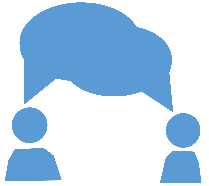 „Schulmanager“ = ist ein Verwaltungssystem für den Austausch zwischen Schule und Eltern: Sie erhalten zu Beginn des Schuljahres eine Info bezüglich Datenschutz; es liegt ein Vertrag zwischen der Firma Schulmanager und der Grundschule Petershausen vor und eine Auftragsverarbeitungsvereinbarung; wenn Sie das nicht möchten, erhalten Sie Infos in Papierform; es erleichtert jedoch wesentlich den Informationsfluss zwischen Schule und Eltern; in diesem Schuljahr haben alle Eltern eingewilligt und sind über den Schulmanager erreichbar;
Darüber laufen: Emails, Elternbriefe, Krankmeldungen Ihre Kindes, Zahlungsabwicklungen (z.B. Werkgeld etc.)
Email-Adressen überprüfen; Anmelde-Code wird Anfang September (ab dem 08.09.) verschickt; es wird nur ein Hauptansprechpartner zunächst angeschrieben; Sie können uns zu Beginn des Schuljahres (bitte erst dann!) eine Email schreiben, wenn Sie eine weitere Adresse aufnehmen möchten
ABER WICHTIG: Bitte denken Sie immer daran, uns bei Wechsel der Email-Adressen zu informieren! 
	
→Bei allen Fragen dürfen Sie uns auch gerne im Schulbüro dazu anrufen!
( Quelle für diese Powerpoint: Eingefügte Bilder aus: Google-Bildersuche)
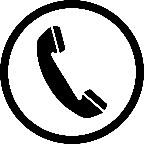 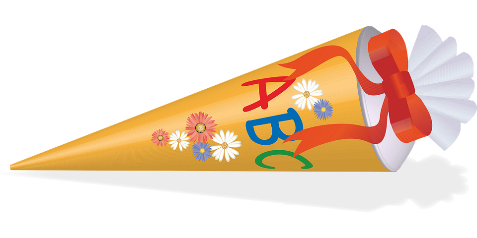 Ablauf erster Schultag 
	 erster Schultag = Dienstag, 16.09. 
Geplant ist: 9.00 Uhr Beginn, kleine Begrüßungsfeier in der Turnhalle; danach gehen die Klassen mit der Lehrkraft in die Klasse; Eltern dürfen noch kurz mit; anschließend erste Unterrichtseinheit; gegen 11.00 Uhr ist an diesem Tag Unterrichtsschluss; Sie nehmen Ihr Kind wieder in Empfang;  für Eltern gibt es ein Elterncafé in der Aula;

Mittwoch, 17.09.: Unterricht von 8.15 – 11.25 Uhr (Klassen 1a, 1b, 1c);
Ganztag noch ohne Mittagessen und ohne Nachmittagsbetreuung:

Elternabend: Dienstag, 23.09.
Unterricht Halbtag erste Woche: bis 11.25 Uhr
Ganztag Do und Fr mit Essen, aber ohne Nachmittagsunterricht oder Betreuung; Schluss: 12.30 Uhr;
DANKE FÜR IHRE AUFMERKSAMKEIT! Wir wünschen Ihnen und Ihren Familien einen wunderbaren Sommer und freuen uns auf Sie und die Kinder im Herbst! Wir hoffen auf eine vertrauensvolle Zusammenarbeit. 
 
Wenn Sie Fragen haben, rufen Sie uns bitte an: 08137/ 9164; 
(AB wird abgehört)
Ferien-Büroöffnung: Fr, 01.08.und Mo, 04.07.
und Woche 08.09.-12.09. jeweils von 10.00 – 12.00 Uhr
→ Nun weitere Infos getrennt in Halbtag und Ganztag!
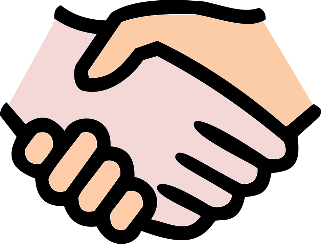 Ganztag 1.Klasse – einige wichtige „Eck-Informationen“ für Sie
Unterricht: 24 Stunden (D, Ma, HSU etc.) + 12 Stunden extra durch Lehrkräfte (Lernzeit, Differenzierung, Mittagessenszeit, auch Sport möglich) + Stunden durch Koop-Partner („bunte Stunden“, Mittags-Freizeit)
Unterrichtszeit: 8.15-15.30 Uhr → 12.30-13.15 Uhr = Mittagessen; 13.15 -14.00 Uhr = Mittags-Freizeit;
      14.00 – 15.30 Uhr Unterrichtseinheit; Freitag endet der Unterricht mit Essen um 13.15 Uhr;
Partner im Ganztag ist: Zweckverband Jugendarbeit Landkreis Dachau und Fokus Jugend; Ansprechpartnerin im Haus sind Mara Klimmer und Andrea Rieger für Sie;
„bunte Stunden“: sportliches, soziales, künstlerisches, musikalisches Angebot = zwei Stunden pro Woche, verteilt auf Vormittag oder Nachmittag;
Mittagsessenskosten werden von „Fokus Jugend“ abgerechnet; Sie erhalten hier einen extra Anmeldezettel mit Zahlungsmodalitäten; 
Nach 15.30 Uhr und am Freitag nach 13.15 Uhr können Sie die Anschlussbetreuung kostenpflichtig buchen; ebenso die Ferienzeiten
Was uns am Herzen liegt, Ihnen mitgeben zu wollen:
        Verantwortung der Schule und der Lehrkraft und Verantwortung der Eltern:
	Wir versorgen und unterrichten Ihre Kinder ganztägig bestmöglich und nach allen amtlichen Lehrvorgaben mit 	dem zur Verfügung stehenden Personal (das leider auch knapp ist). Wir sorgen für einen rhythmisierenden 	Tagesablauf für die Kinder, bei dem sich Lernzeit, Ausgleich, Freizeit abwechseln. Trotzdem ist Ihr Kind im 	Klassenverband mit anderen 22- max. 28 Kindern; in der Mittagspause auch mal mit 40 Kindern zusammen. Wir 	arbeiten multiprofessionell mit Schulpsychologen, Sozialpädagogen und auch inklusiv mit Schulbegleitern. 
	Wir sind jedoch keine heilpädagogische Tagesstätte, wir haben keine therapeutischen Stunden und wir können 	auch keine Einzel-Nachhilfe leisten. Auch die „Hausaufgabensituation“ ist nie eine „Eins-zu-eins-Situation“ wie 	zuhause, sondern eine Lehrkraft ist für die ganze Gruppe oder bestenfalls für die Hälfte der Gruppe da.
	Es bleibt in Ihrer Verantwortung einen Blick auf den Lernfortschritt und auch die sozial-emotionale Entwicklung 	Ihres Kindes zu haben.  Bei Defiziten muss auch zuhause gelernt oder gearbeitet werden (Absprache mit 	Lehrkraft und Eltern). Trotz Ganztag ist man als Eltern nicht komplett von der schulischen Lernverantwortung 	befreit! Und ja – bei vielen Kindern kommt es auch einmal zu „Reibereien“ – auch das Soziale Miteinander ist ein 	Lernfeld! → Geduld 
	Empfehlung:	- Fragen Sie täglich nach, was gelernt wurde! Was hat Ihr Kind heute in der Schule erlebt?
		      	- Schauen Sie täglich in den Ranzen Ihres Kindes!
		    	- Die Lehrkräfte arbeiten mit einem Mitteilungsheft für Sie und mit wöchentlichen 				  Rückmeldungen!  Schauen Sie hier zuverlässig nach!
		      	 - Bleiben Sie im Gespräch mit den Lehrkräften! Nutzen Sie telefonische Sprechstunden und 			   auch die Präsenzsprechstunden und Elternabende!	
		      	 - Bei Fragen und Problemen arbeiten Sie vertrauensvoll mit uns zusammen.
Wir wünschen Ihnen und Ihrem Kind ein gutes Hineinkommen in den Schulalltag!
Vertragliches:
-Ganztagesverträge von schulischer Seite (Bestätigung, dass Ihr Kind im Ganztag ist) werden Ihnen in den ersten Schultagen ausgehändigt; 
-Voraussetzung für den Besuch des Ganztages ist beiderseitiges Vertrauen und Zusammenarbeit; auch die Zahlungsmodalitäten müssen reibungslos Ihrerseits verlaufen (Bezahlung für Mittagessen und Anschlussbetreuung).
-Eine Versetzung in eine Halbtagesklasse ist möglich in Absprache (z.B. aus pädagogischen Gründen). Der Ganztag ist ein „freiwilliges“ Angebot und kann von BEIDEN Seiten gekündigt werden.

Mittagessen  → Mensa Haimhausen: mensa@zweckverband-jugendarbeit.de 
(Mensa Petershausen und Haimhausen arbeiten zusammen)
-Es wird täglich frisch gekocht mit wechselndem saisonalem, regionalem Angebot.
-Die Kinder erhalten jeweils Brot und Salat (vom Buffet zum selbst nehmen), ein warmes Essen, das täglich wechselt und eine Nachspeise (Jogurt, Pudding, Obst o.ä.). Sollte Ihr Kind Nahrungsmittelunverträglichkeiten haben, können Sie sich mit dem Mensateam in Verbindung setzen, Ihr Kind erhält dann jeweils eine „Extra-Portion“. Die ganze Klasse geht zusammen mit einer Betreuungsperson zum Mittagessen. Die Kinder decken den Tisch selbst und räumen auch ab.
Wichtig: Jedes Kind sollte die Speisen zumindest probieren! Ein gesittetes Essen gehört dazu! Das Kind sollte nicht generell die Speisen ablehnen und sich aufgeschlossen zeigen  - dies wäre z.B. auch eine Überlegung, ob der Ganztag die richtige Schulform ist! 
Kosten pro Essen: rund 5,50 € (umgerechnet auf Schultage und 11 Monate)
Pauschalbetrag: bei Krankheit erfolgt KEINE Rückerstattung; Sie könnten sich an der Mensa das Essen für diesen Krankheitstag abholen;
Nun noch Infos zu den Verträgen vom Kooperationspartner! → Verträge ab nächster Woche auf der Homepage!
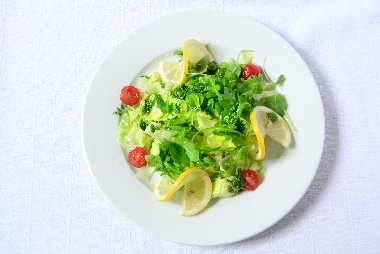